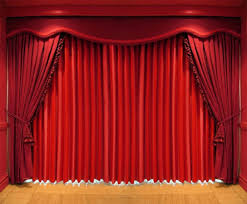 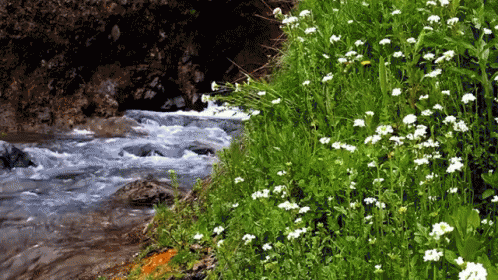 WELLCOME TO            ALL
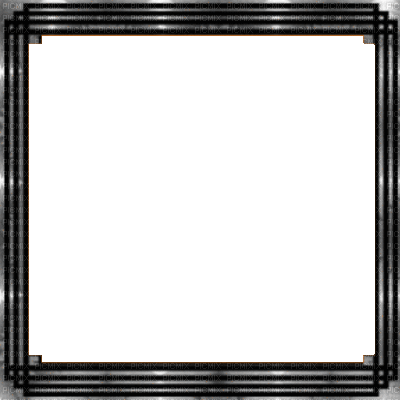 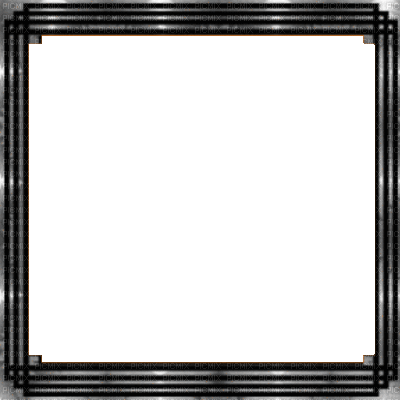 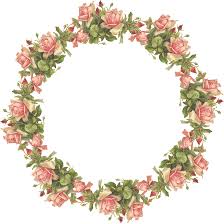 TEACHER’S IDENTITY
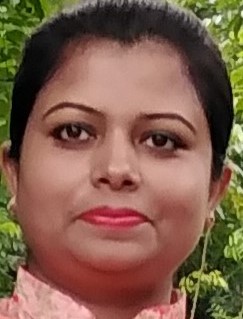 NAHIDA AKHTER 
ASSISTANT TEACHER
KALIKACCHA NORTH GOVT. PRIMARY SCHOOL
SARAIL,BRAHMANBARIA.
LEASSON
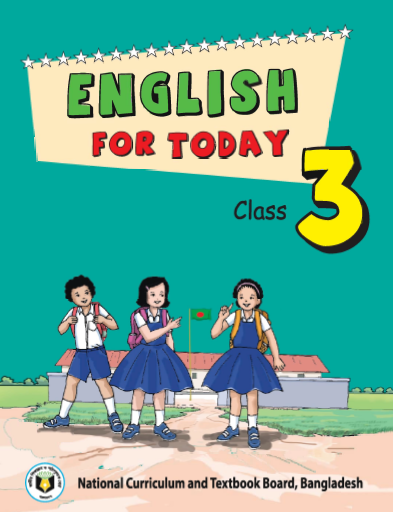 CLASS:THREE
UNIT   :2
LESSON :1&3   LESSON’S TITLE:INTRODUCING   A TEACHER
TODAYS LESSON:A
LEARNING OUTCOMES
Listening:
3.1.1 understand simple questions about students,family and friends.
3.3.1 understand statements.
Reading:
1.5.1 read simple sentences  with correct pronunciation and stress.
Let’s watch a video
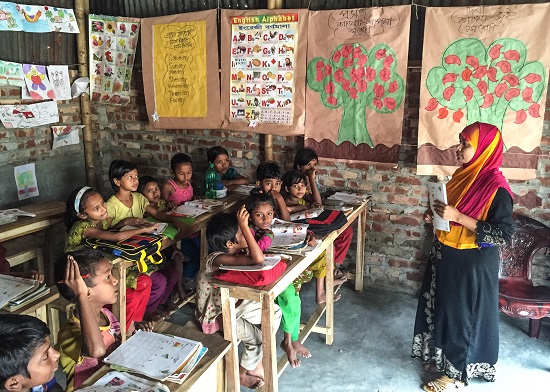 Think about the picture. 
Who is she?
This is the picture of a teacher.
Today we know about introducing a teacher.
Introducing a teacher
New words
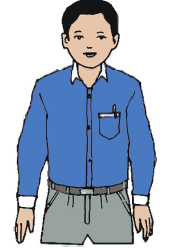 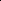 This is Mahbub Alam. He is 30 years old.
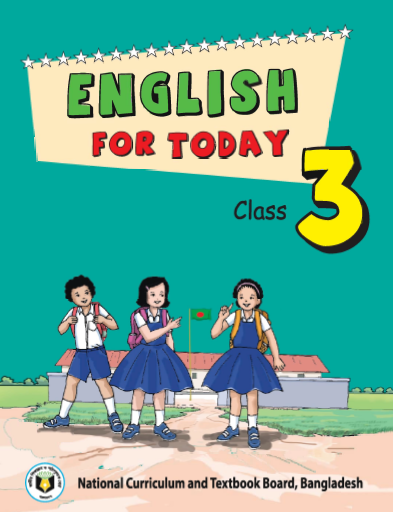 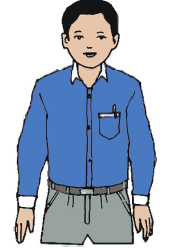 He’s an English teacher.
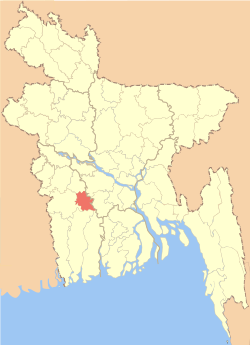 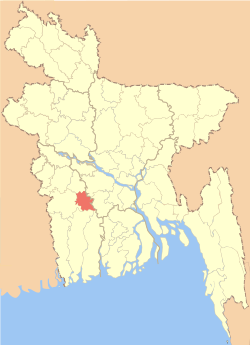 He works in a primary school in Narail.
TEACHER’S LOUD READING
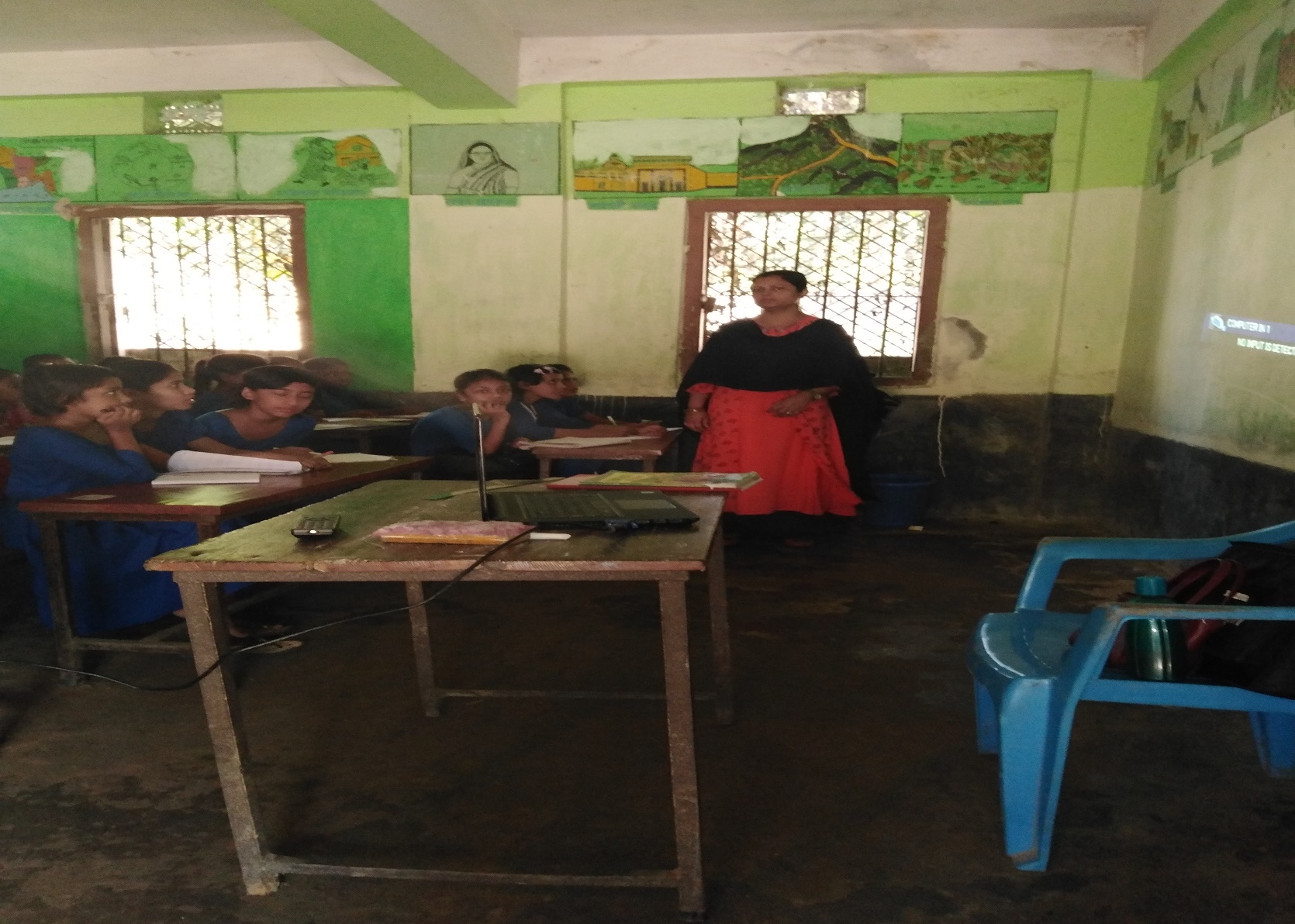 STUDENT’S SILENT   READING
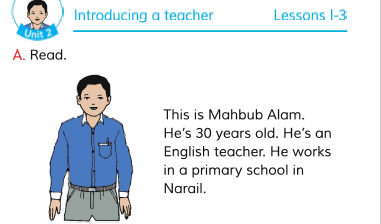 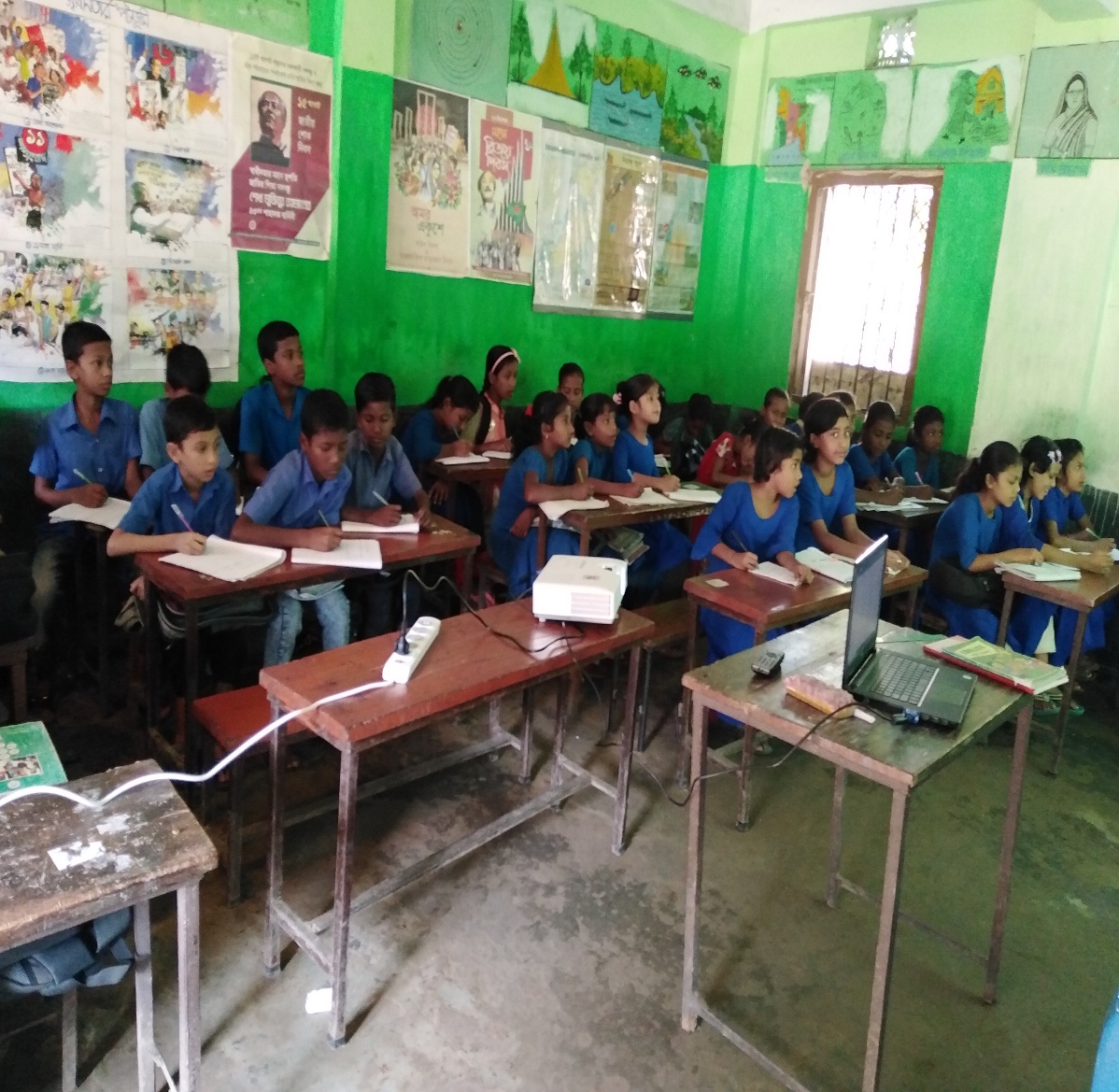 Group work
Evaluation
1.Who is Mahbub?
Ans: Mahbub is a teacher.
2. How old is he?
Ans: He’s 30 years old.
Home work
Write three sentences about your teacher.
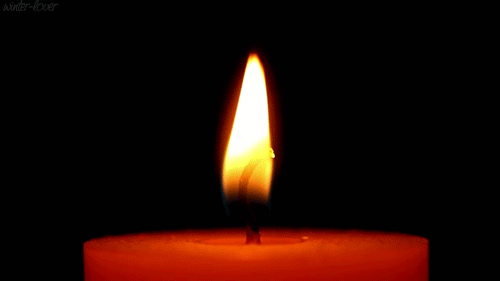 No more today
Stay at home.
Goodby & thank you